Relations between Exponential and Logarithmic Functions
When working with the exponential function, it is useful to recall the laws of exponents from elementary algebra.
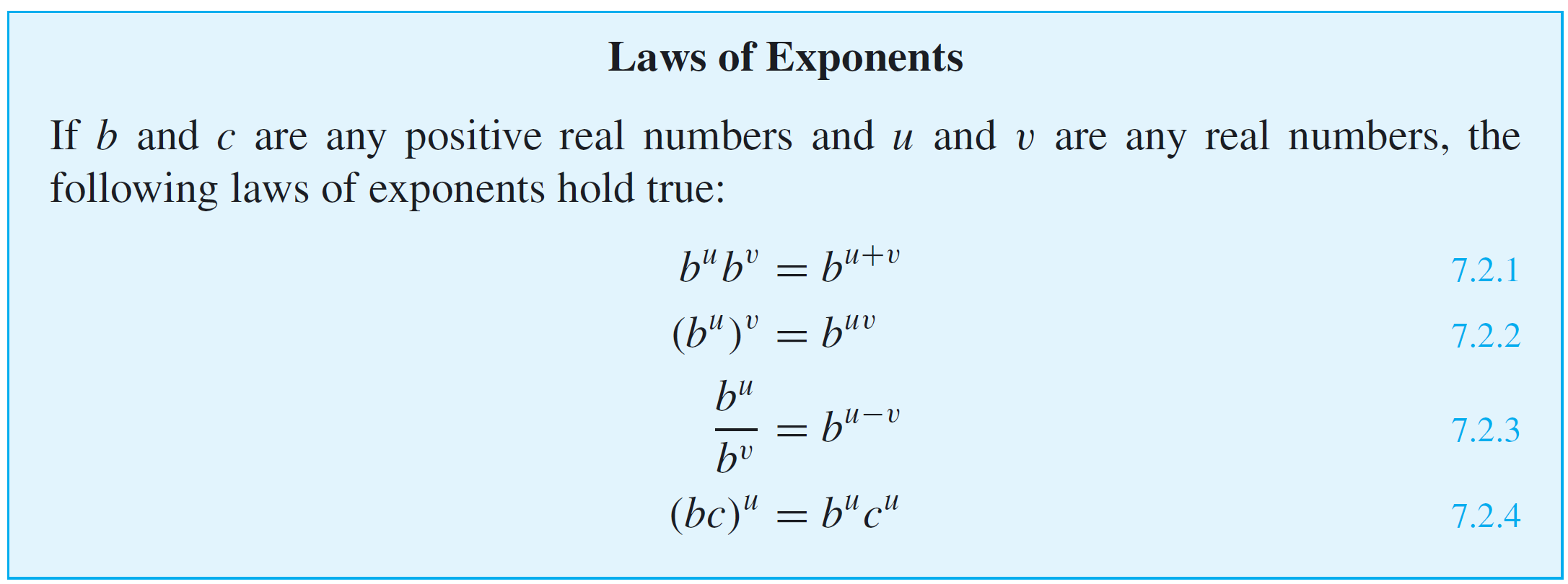 Relations between Exponential and Logarithmic Functions
Equivalently, for each positive real number x and real number y,

It can be shown that both the exponential and logarithmic functions are injective and surjective. 

Therefore, by definition of injective, the following properties hold true:
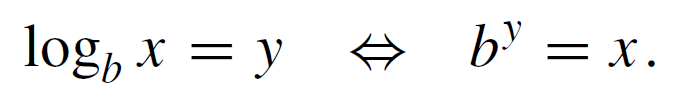 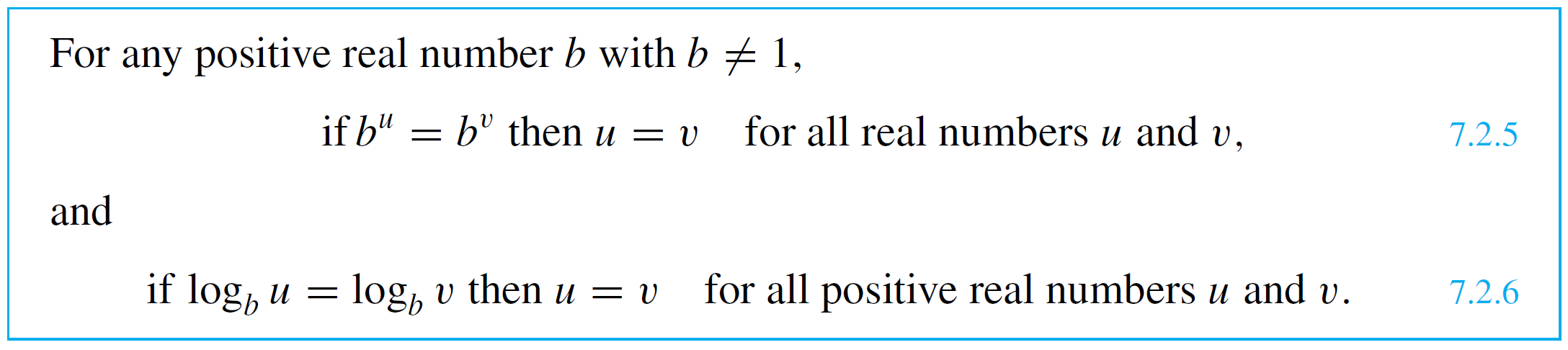 Relations between Exponential and Logarithmic Functions
These properties are used to derive many additional facts about exponents and logarithms. In particular we have the following properties of logarithms.
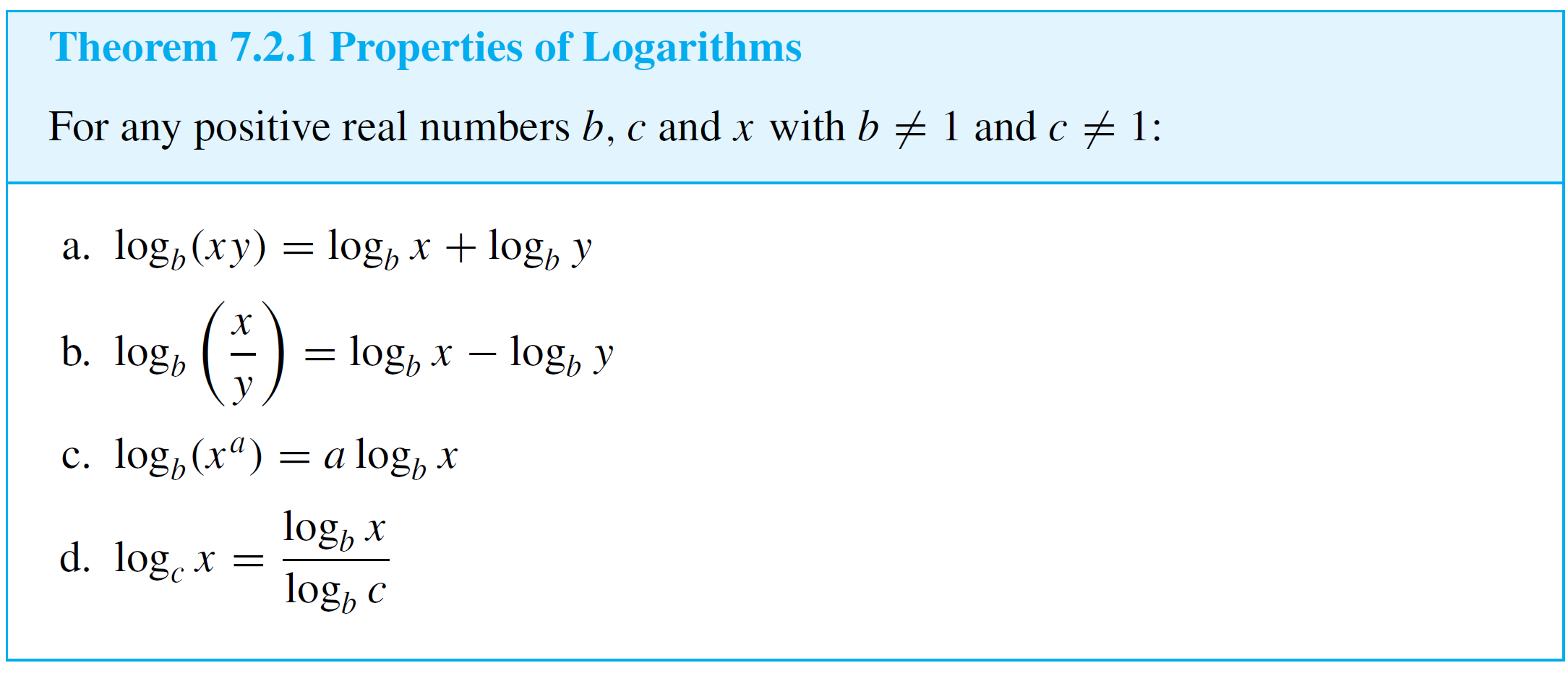 Composition of functions
f, g are functions defined on R → R 
f(x) = x+2; g(x) = 2x.

What is f(g(x))?
What is g(f(x))?
What is f(f(x))?
What is f(g(f(x)))?